Summary: Family and Society
Family & Society
Family & Society
Structuralism
Postmodernism
CONSENSUS
CONFLICT
Family & Society
Society can be seen as a coherent structure
The family as an institution has a role to play in maintaining it
Structuralism
Postmodernism
CONSENSUS
CONFLICT
Family & Society
Society can be seen as a coherent structure
The family as an institution has a role to play in maintaining it
Structuralism
Postmodernism
CONSENSUS
CONFLICT
Functionalism
Society is held together by common values
The family transmits values – key function of socialisation
Family & Society
Society can be seen as a coherent structure
The family as an institution has a role to play in maintaining it
Society is always in conflict
The family will be shaped by conflict and power
Structuralism
Postmodernism
CONSENSUS
CONFLICT
Functionalism
Society is held together by common values
The family transmits values – key function of socialisation
Marxism
Feminism
Family & Society
Society can be seen as a coherent structure
The family as an institution has a role to play in maintaining it
Society is always in conflict
The family will be shaped by conflict and power
Structuralism
Postmodernism
CONSENSUS
CONFLICT
Functionalism
Society is characterised by gender conflict and the domination of men
The family supports patriarchy and is the source of women’s oppression
Society is characterised by class conflict and the domination of the economy
The family supports capitalism
Society is held together by common values
The family transmits values – key function of socialisation
Marxism
Feminism
Family & Society
Society can be seen as a coherent structure
The family as an institution has a role to play in maintaining it
Society is constantly fluid – characterised by diversity and choice
The family is very diverse and should not be generalised
Society is always in conflict
The family will be shaped by conflict and power
Structuralism
Postmodernism
& The New Right …
CONSENSUS
CONFLICT
Functionalism
Society is characterised by gender conflict and the domination of men
The family supports patriarchy and is the source of women’s oppression
Society is characterised by class conflict and the domination of the economy
The family supports capitalism
Society is held together by common values
The family transmits values – key function of socialisation
Marxism
Feminism
The New Right
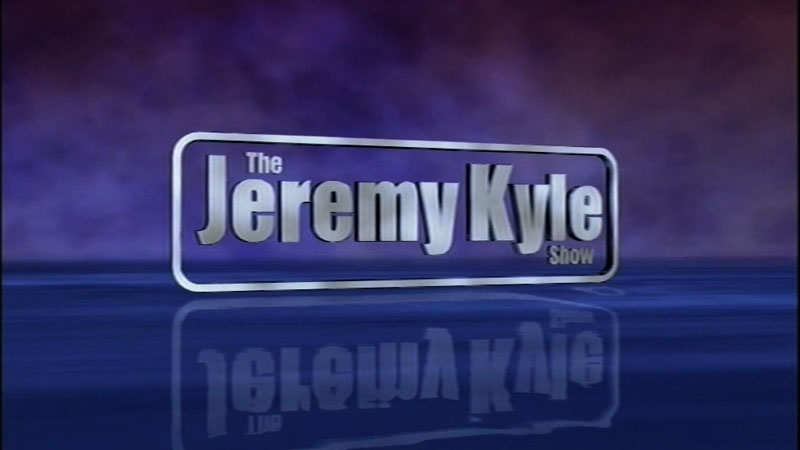 anti-sociological …?
From Postmodernism
Media
“There is no such thing as society – only individuals and their families” 
Individuals need to be held accountable for their lifestyle choices
Single parent families as a problem?
Gay marriage – supporting or undermining the institution?
Society is increasingly diverse
The family is increasingly diverse
BUT 
This is a problem not a blessing!
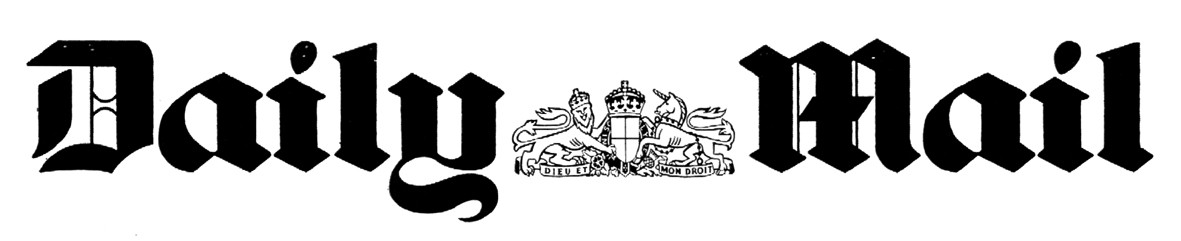 From CONFLICT
From CONSENSUS/ Functionalism
Society is marked by conflict between its members
BUT
Norms/rules need to be reinforced against this
Conservative view of society
Society should be stable
The family should be the building block of a stable society
People should be able to rely on tradition
Associated with parties of the political right, e.g., Conservatives, UKIP
BUT also influential on New Labour policy
Opposed to the cost of the Welfare State
Do not want “dependency culture”
Political Perspective